RHIC Heavy Ion Run-11
Gregory Marr

Run website: http://www.cadops.bnl.gov/AP/RHIC2011/
http://www.rhichome.bnl.gov/AP/RHIC2011/
5/24/2011
Heavy Ions Run-11
Present Status
200 GeV Physics continues
28 stores this week (including 14 in a row)
Blue & Yellow stochastic cooling operational
All 4 longitudinal and vertical systems running
All storage cavities operational for rebucketing
Testing methods to squeeze β* during store
Peak luminosities typically near or above best Run-10 levels
5/24/2011
Heavy Ions Run-11
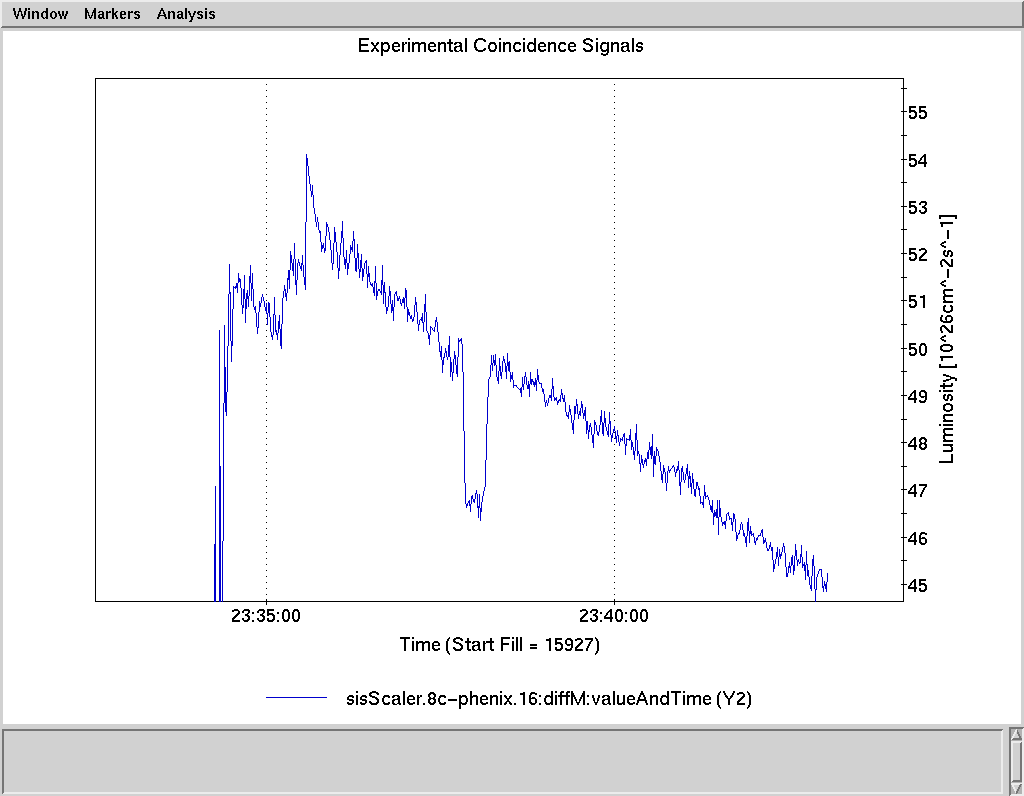 Fill 15927: record peak luminosity
5/24/2011
Heavy Ions Run-11
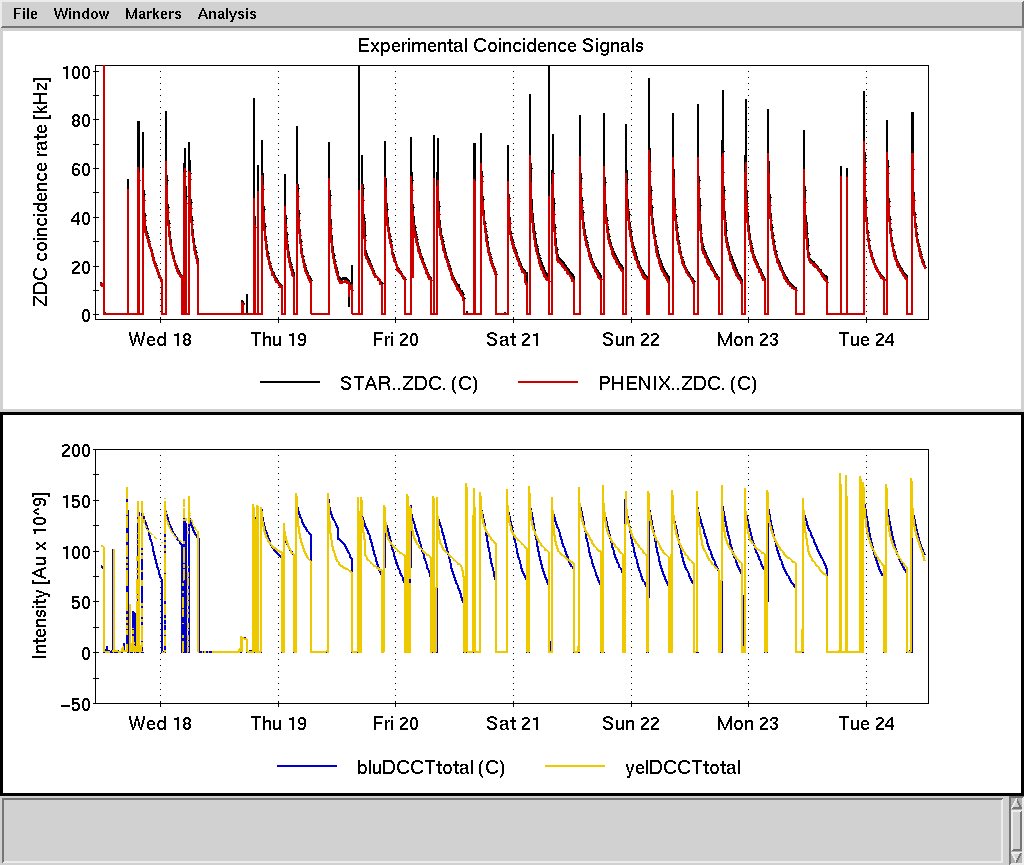 5/24/2011
Heavy Ions Run-11
Preliminary, using Run-10 cross sections
Schedule and Run Plan
Stochastic cooling work continues, optimizing performance.
Tuning efforts focusing on Blue and Yellow store lifetime (Thursday Machine Development).
Begin planning for possible low energy run(s).
5/24/2011
Heavy Ions Run-11